MARKETING MIX 2
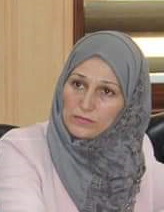 Dr.DJOUDI Hanane
Faculty of ECMS/ University of Biskra
                                                                     November, 2024
REF: Professional English in Use Marketing
BUSINESSPLAN
A business plan is a comprehensive document that outlines a company's goals, strategies, and financial projections. It provides a detailed description of the business, including its products or services, target market, competitive landscape, and marketing and sales strategies. The plan also includes a financial section that forecasts revenue, expenses, and cash flow, as well as a funding request if the business is seeking investment.
The business plan is an undeniably critical component to getting any company off the ground. It's key to securing financing, documenting your business model, outlining your financial projections, and turning that nugget of a business idea into a reality.
BUSINESSPLAN
https://blog.hubspot.com/marketing/what-is-business-plan
A
A
B
EX 1
EX 2
EX 3
EX 4
Thanks
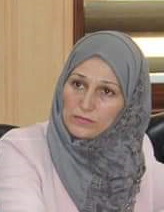